TORS相談症例提示
施設名：　　　　　病院
予定術者：　　　　助手：　　
手術予定日：2021/●/△
TORS適応と思われる症例がございますので、
委員会でのご意見を賜りたいと存じます
症例：65歳　男性　p16陽性　中咽頭前壁癌T2N1M０
身長 156cm　体重 61kg　BMI 25.1
ADL　自立
ASA-PS分類　ASA-1
病理：　扁平上皮癌
既往症：　なし
合併症：　高血圧、糖尿病、肺気腫
重複癌：　食道表在癌
抗血小板薬・抗凝固薬の内服：　なし
既往治療：　食道ESD
術野範囲の放射線治療歴：　なし　
開口：　45mm×50mm　
嚥下機能：　良好　兵頭スコア　0-0-0-0　0点
頸部郭清術実施（予定）日：　2021年○月×日　左頸部郭清術（Ⅱ-Ⅳ）
内視鏡所見
切除断端が見えるような写真を添付
（舌根部では喉頭蓋谷や舌扁桃溝がわかるように）
病変の全体像を添付
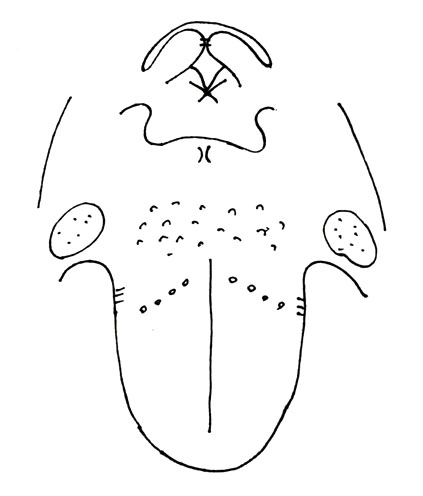 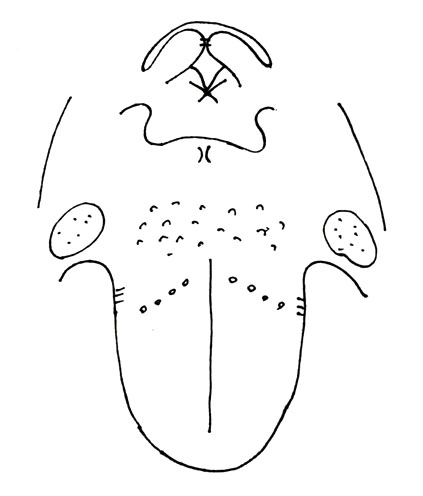 隆起病変　喉頭蓋谷は浸潤ないが近接
浸潤傾向はなし
画像　原発の進展範囲がわかるように画像添付お願いいたします。
Axial

副咽頭への浸潤の有無がわかる画像
Coronal

軟口蓋や喉頭蓋谷への浸潤・深部浸潤のわかる画像
腫瘍範囲と深部浸潤について記載
PET-CT
全体像
局所
全身の入った画像を添付お願いいたします。
原発および頸部リンパ節がわかる画像を添付お願いいたします。
手術予定
2021/○/×　左頸部郭清術　明らかな術中節外浸潤なければ、舌動脈結紮予定

2021/●/△
	リンパ節の節外浸潤が無いことを確認
	ELPSでマーキング粘膜切開を行ってから、TORS施行予定
パワーポイントのデータをPDFに変換してください。
(容量が多いと届かない場合がございます。)
データを委員長宛て　およびCCで相談員に送付お願いいたします。